テストの重要性について
ジェイコムショック
中華航空機事故
ボーイング 737 Max墜落事故
Windows VistaのDHCPサーバ問題
ジェイコムショック
2005年12月8日東証マザーズ市場

ジェイコムの株式の売買の誤発注

証券会社担当者「61万円1株売り」
とすべき注文を「1円61万株売り」入力
多額の財産損失
事故の経緯
証券会社の担当者が誤入力
システムは株価の現状から警告を表示
担当者は無視して発注
約1分半後に誤りに気づく
取り消し操作を行うが反応せず
担当者が東証に連絡するが人力による対応なし
買い注文集中
証券会社が被った損失は、407億円
中華航空機事故
1994年4月26日名古屋空港上空

エアバスA300の副操縦士が誤操作

自動操縦状態にしてしまい、その状態
のまま無理矢理着陸
多数の命が犠牲に
エアバスA300-600R
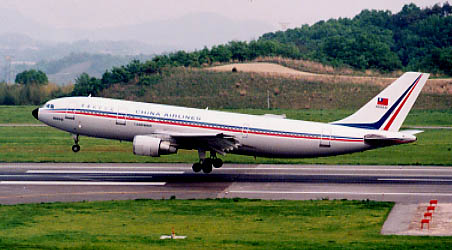 最新鋭(当時)の機器を設置したハイテク旅客機
飛行中はコンピュータによる自動操縦
 着陸の際も技術的には自動着陸可能
 普通着陸時には手動に切り替えられる
事故の経緯
着陸進入時に副操縦士が自動操縦装置を起動
自動操縦装置はゴーアラウンドモード
機長が気づき解除を指示
解除操作を行うが反応せず
その状態のまま手動で着陸操作
失速し、墜落
乗客乗員271人中264人が死亡、
7人が重傷
事故原因
１． 技術的原因
 自動操縦と手動操縦の二つの系統の制御コンフリクト
 コンピュータの命令が優先される設計
 警報装置の不備

２．人的原因
 副操縦士の誤操作
 乗員が自動操縦システムをよく理解していなかった
 手動でオートパイロットをオーバーライドできると思った

３．組織的原因
 同型機には、1991年までに同様の事件が3件発生
 このため1993年，エアバス社は同型機のコンピュータ
　ソフト改修を航空会社に推奨した
 中華航空公司はこの改修を緊急性がないものと判断
　（中華航空公司の安全意識の不足)
 1998年2月  同社同型機が同様の事故(犠牲者202名)
ボーイング 737 Max墜落事故
2018年10月29日ライオン・エア610便
2019年3月10日エチオピア航空302便

機体の失速を防ぎ自動的に修正する
　システムMCAS　誤作動の疑い
操縦士の懸命の操作が記録
3/13 世界中の737Max運航停止
4/4 ボーイングCEO「2件の墜落事故の原
　因が制御システムの誤作動であった」と明言
189名, 157名の命が犠牲に
VistaのDHCPサーバ問題
PCにIPアドレスを自動で割り振る仕組み

自社のサーバに対してのみテスト

他の多くの種類のDHCPサーバでは
Vista機はネットワーク接続不可
全世界で何10万人もの人が被害
DHCPサーバ(ネットワーク技術
　　　　　　　　　               ネットワーク演習)
ipアドレスの要求
ipアドレスの貸与
192.168.1.101
192.168.1.103
192.168.1.106